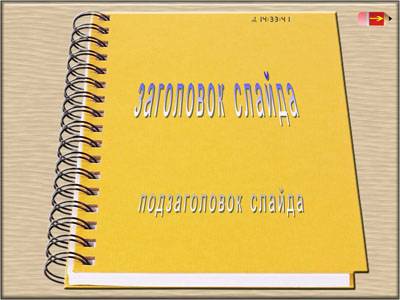 МБДОУ детский сад комбинированного вида №3 «Ручеёк»
ИТОГОВЫЙ  ПЕДАГОГИЧЕСКИЙ СОВЕТ 
ТЕМА:

«Итоги воспитательно-образовательной работы за 
2012-2013 учебный год»
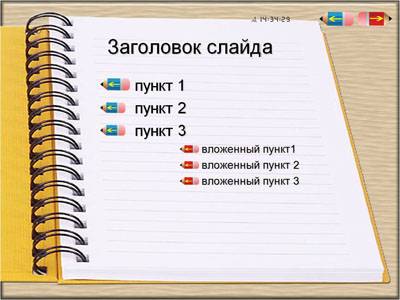 Вот и подошел к концу учебный год.
 Я предлагаю сегодня посмотреть журнал, и перелистывая его страницы, вспомнить, что же у нас произошло интересного в этом году.
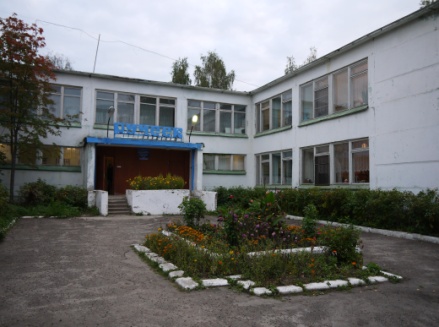 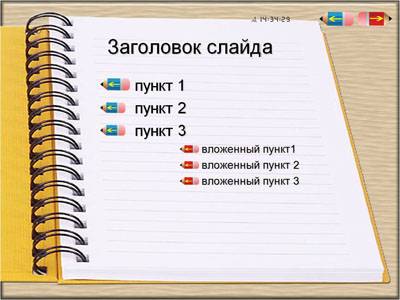 Детский сад наш – это дом,Как живется в доме том?
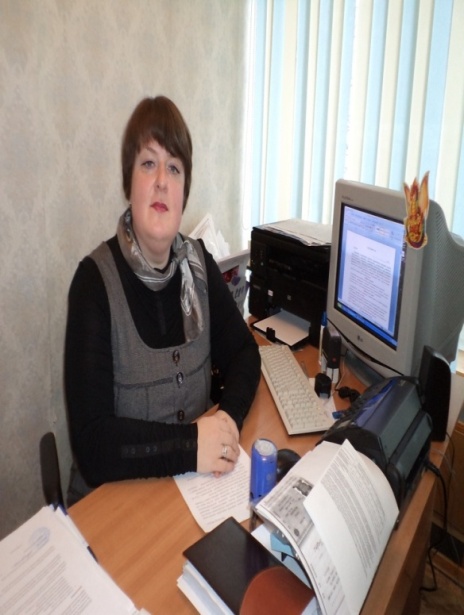 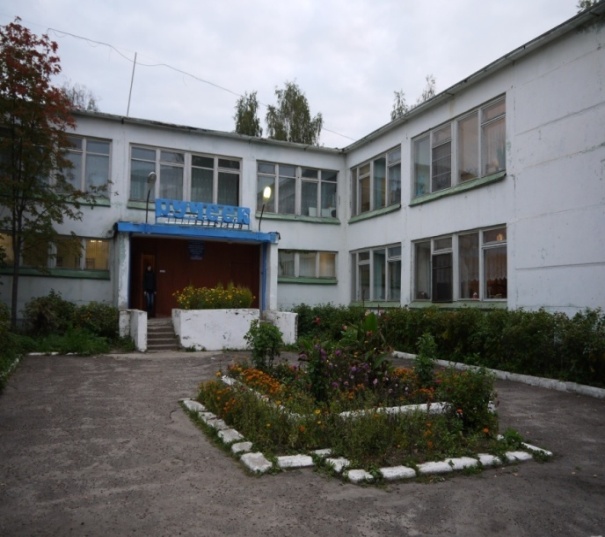 Анализ   работы ДОУ за
 2012-2013 учебный год 
заведующего Е.Ю.Агафоновой
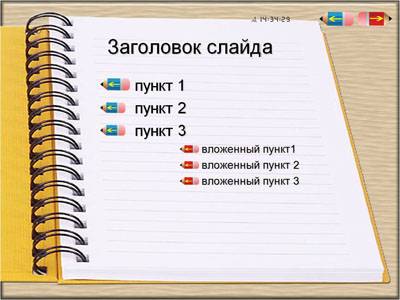 Все ж воспитательный процессИмел нешуточный прогресс.
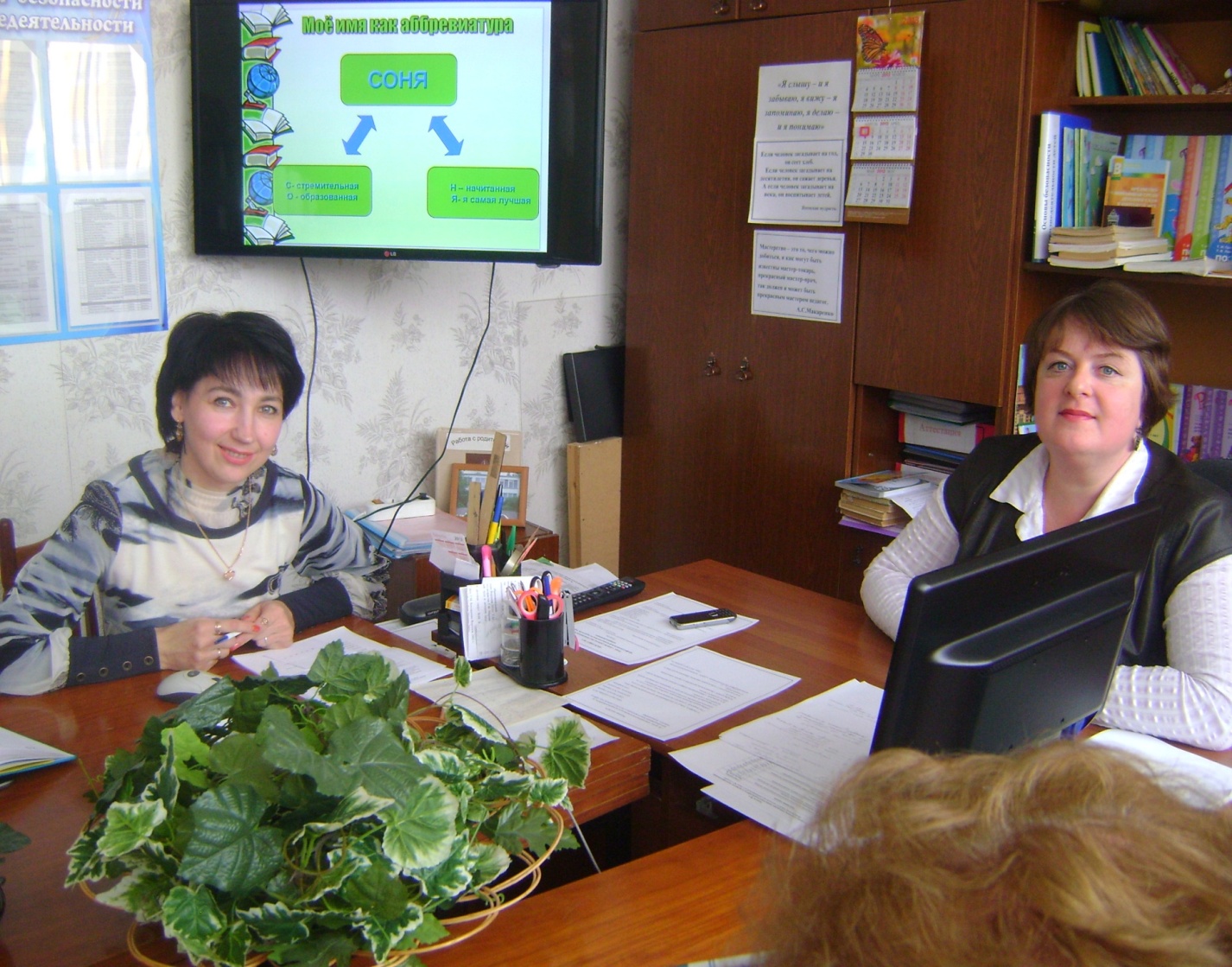 Аналитическая справка старшего воспитателя М.А.Сергеевой на тему: 
«Анализ выполнения годового плана за 2012-2013 учебный год»
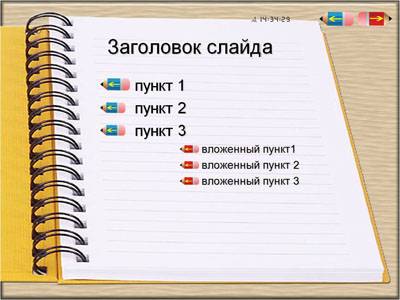 Результаты выполнения годового плана ДОУ
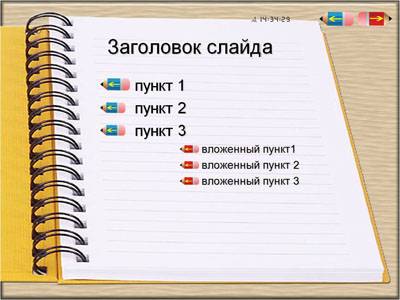 Педагогические советы
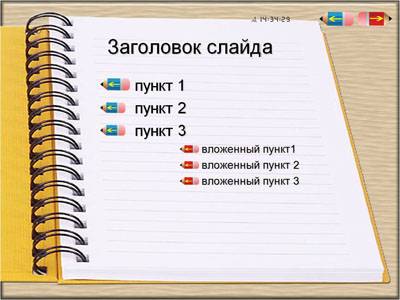 Семинары, мастер-классы
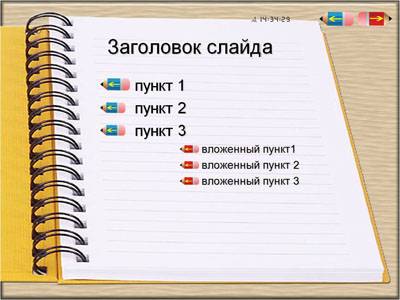 Консультации
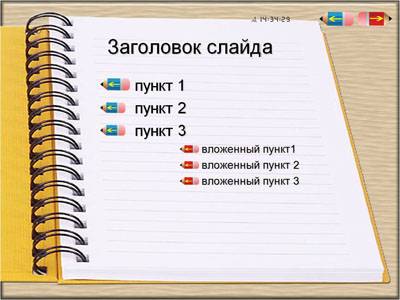 Открытые просмотры
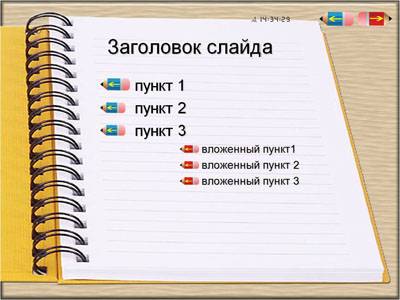 Профессиональное развитие педагогов
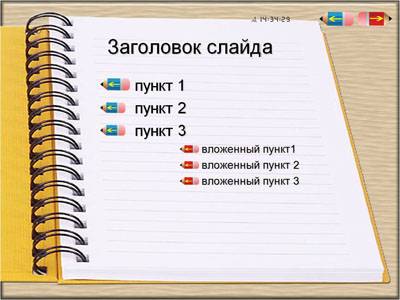 Без психологов , друзья 
В жизни нам никак нельзя!
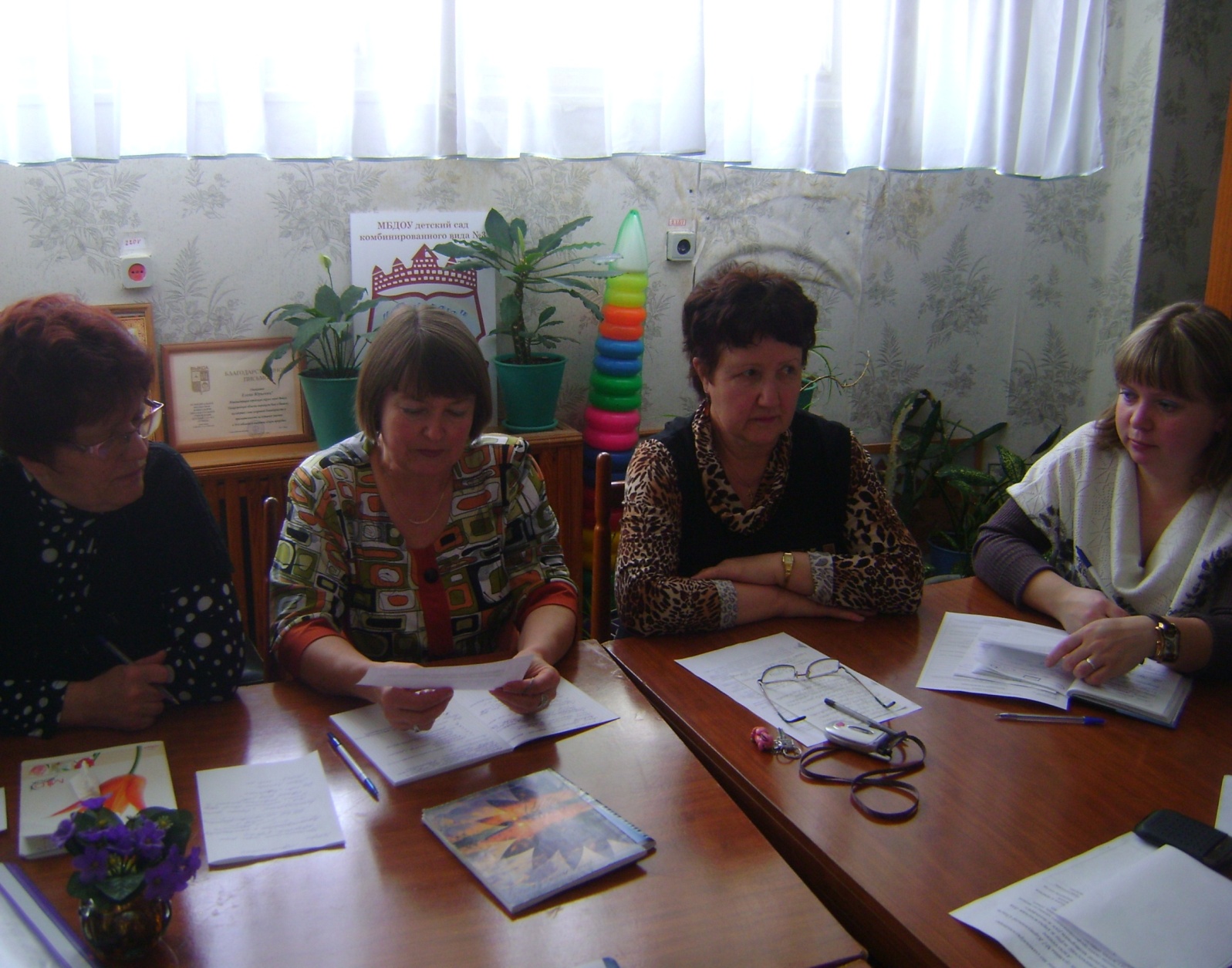 Отчёт о результатах работы за 
2012-2013 учебный год педагога-психолога Г.А.Васильевой
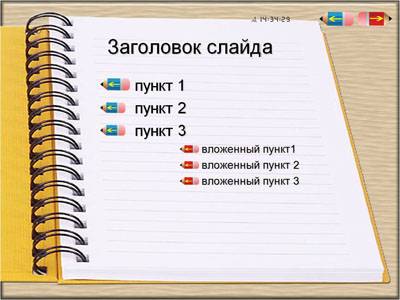 Ни у кого сомнений нет,Как в жизни важен логопед.
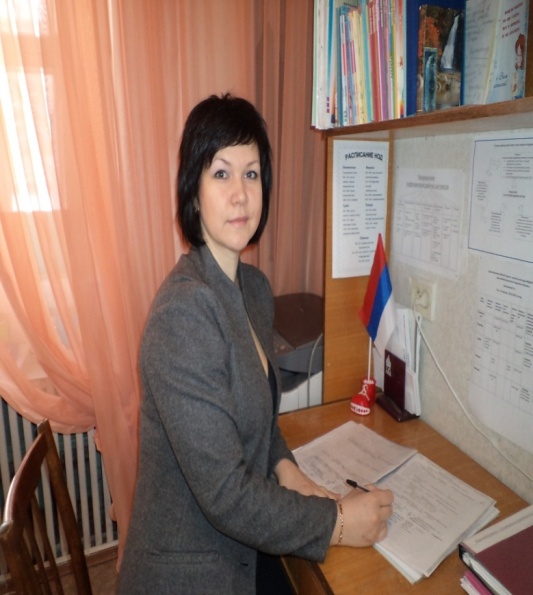 Анализ итогов работы за
 2012-2013 учебный год учителя-логопеда 
Е. С. Крошкиной.
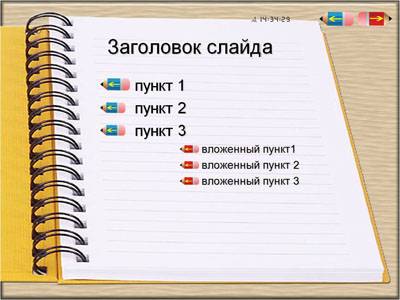 Дети, как всегда водилось,Очень любят рисовать.
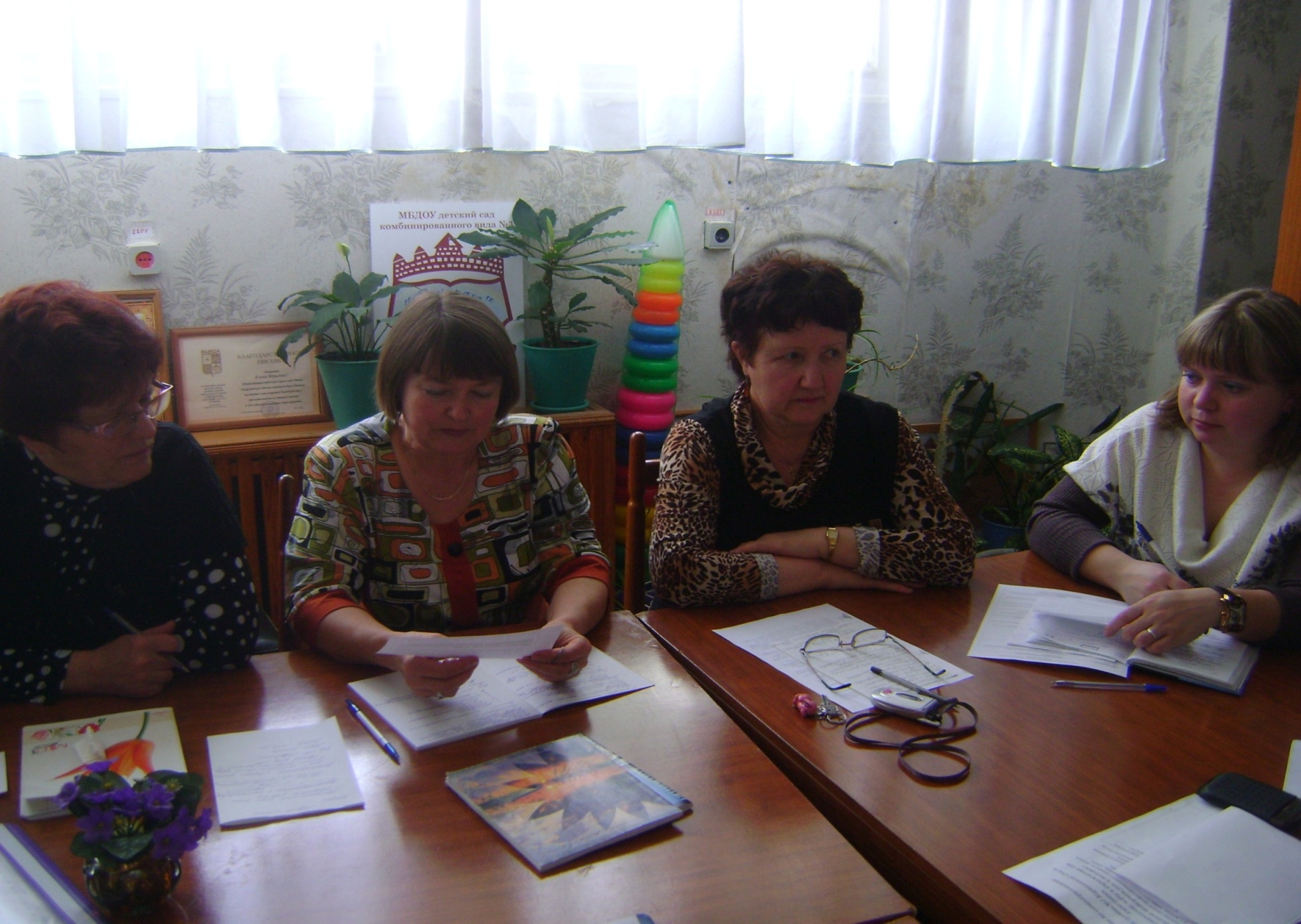 Отчёт по выполнению годового плана за 2012-2013 учебный год воспитателя по изобразительной деятельности Г.В.Волковой
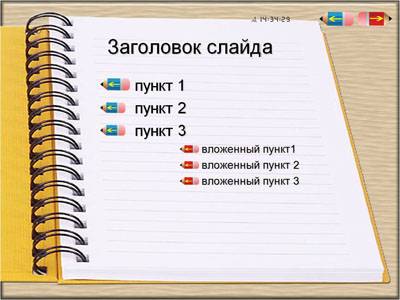 Мы давно уразумели,Что здравый дух в здоровом теле.
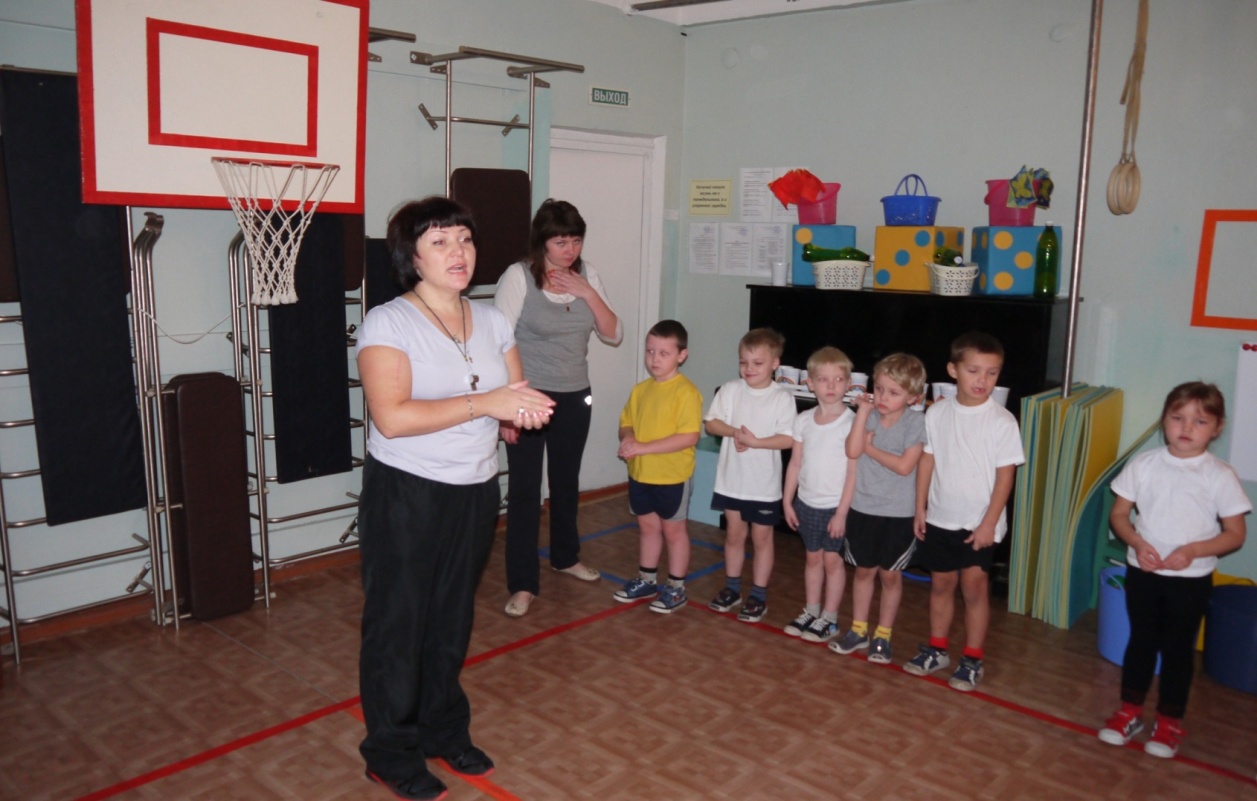 Отчёт о результатах работы за 
2012-2013 учебный год инструктора по физической культуре Ю.Д.Лепешовой
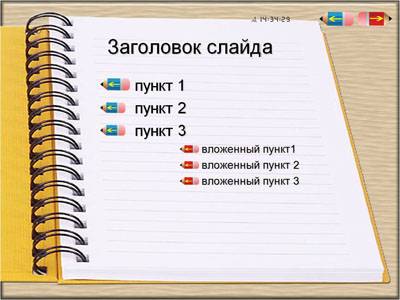 Сколько песен с вами было спето!Сколько праздников вы с нами провели!
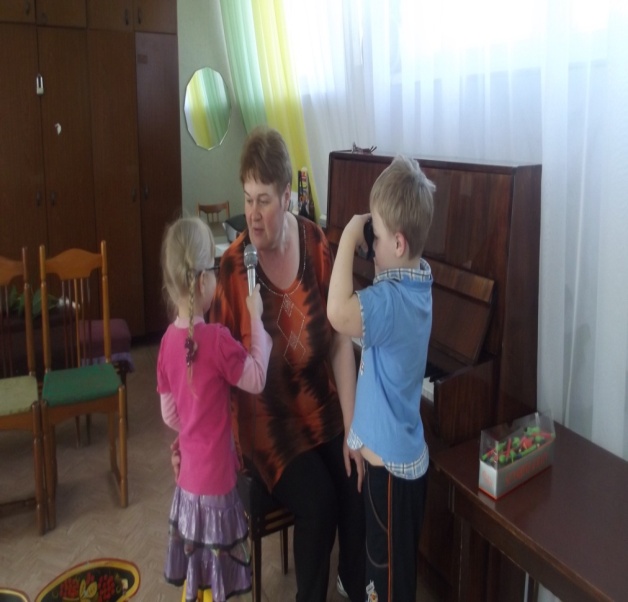 Анализ итогов работы за 
2012-2013 учебный год музыкального руководителя О.Г.Болбиной
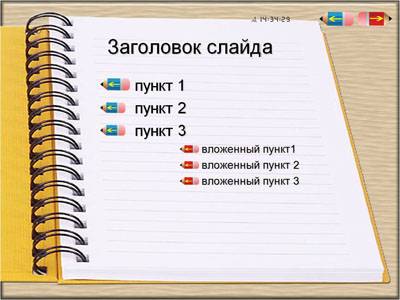 "Фа" от "соль" не отличаем,Дан не каждому талант,Но нас это не смущает,В садике есть музыкант.
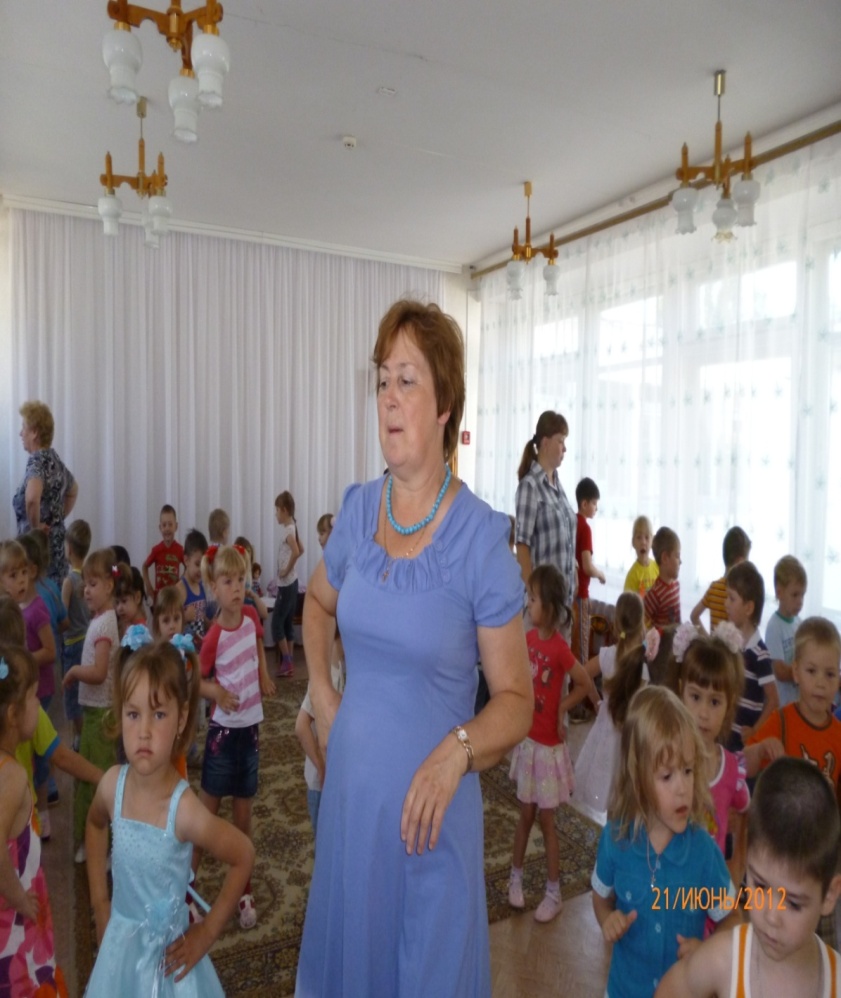 Анализ итогов работы за 
2012-2013 учебный год музыкального руководителя Т.В.Маслихиной